Chapter 3
Image Files
© 2017 Cengage Learning®. May not be scanned, copied or duplicated, or posted to a publicly accessible website, in whole or in part.
Lessons
Lesson 3.1:	Distinguishing Between Graphic Programs
Lesson 3.2:	Determining Image File Formats
Lesson 3.3:	Managing Image Sizes
2
Learning Outcomes
3.1: 	Convey the difference between painting	and drawing programs
3.2: 	Demonstrate an understanding of file	extensions and file types
3.3: 	Recognize the role that compression,	interlacing, encoding, and resolution play	in file sizes
3
Distinguishing Between Graphic Programs
Paint programs create images by using pixels (or picture elements)
Pixel—a specific color at a specific location in a matrix or grid
Drawing programs use vectors, or lines, to produce an image
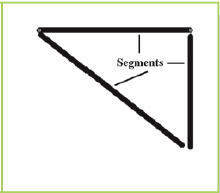 4
Raster-Based Paint Programs
Paint programs assign each pixel to grid of x and y coordinates—a raster
Images are called raster images, raster graphics, or bitmaps
Enlarging raster images causes pixilation(jaggies)
Reducing images results in loss of sharpness
5
Raster-Based Paint Programs (cont.)
Many software programs are available to create and manage raster images
Adobe Photoshop is the most widely used program is
Microsoft Paint is provided with the Windows OS
Corel Paint Shop Pro is a stand-alone program
GIMP (GNU Image Manipulation Program) is open source
Cloud computing offers access to imaging software through the Internet (i.e., Picasa and Flickr)
6
Nonnative Raster File Types
7
Nonnative Raster File Types (cont.)
8
Nonnative Vector File Types
9
Licensing Fees
In 1994, CompuServe caused a stir when it announced that all commercial software companies using GIF compression in their programs had to pay licensing fees
Was CompuServe correct in its decision to charge a licensing fee? 
Why or why not?
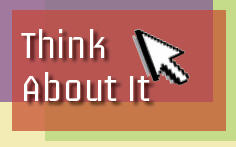 10
Format Conversion
Once a copy of an image has been saved in its native format, you can change to another file format
Different file formats are appropriate for different situations
Some programs can import only graphics with specific file formats 
Some images look better saved as one format rather than another
Some images need to be small in order to load quickly on the Internet
11
Compression
Bandwidth is the speed at which a computer can transmit information along a network
Compression is the process of reducing the size of the image
Lossy compression reduces the size of an image file by removing information that is not essential
Lossless compression does not change any pixel data
12
Compression (cont.)
JPG file format uses lossy compression 
JPGs allow you to select an image quality ranked from 1 to 12 
A higher number means a higher quality image and a larger file size
A lower number means a lower quality image and a smaller file size
13
Resolution, Resizing, Resampling
Bitmap images have visual sizes measured in two ways
The physical size (such as a photograph printed as a 4- × 6-inch image) 
The number of pixels in each inch
Physical sizes are also measured in pixel dimension (the number of pixels in a row and column of a raster grid)
The resolution of an image is measured in pixel density or pixels per inch (ppi)
14
Resolution, Resizing, Resampling (cont.)
When you resize an image, you can choose whether to maintain the same amount of image data as in the original image
Use resampling options to add or remove pixels when you resize
When resampling is on, changing image size does not change resolution
When resampling is off, changing physical dimensions changes resolution
15
Resolution, Resizing, Resampling (cont.)
When resampling is on, changing the resolution to 150 maintains same image size (1 x 1 inch)

When resampling is off, changing resolution reduces the image size
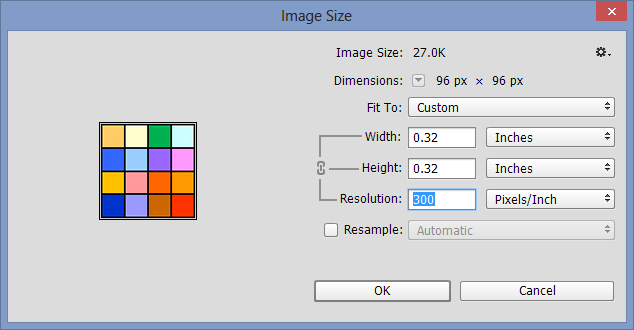 16
Resolution, Resizing, Resampling (cont.)
Special formulas are used to determine what colors each new pixel should be based upon the colors around it
17
Resolution, Resizing, Resampling (cont.)
Aspect ratio is the ratio of the width to the height of an image
Changing one number without changing the other results in distortion
Image software sometimes allows you to lock the aspect ratio
18
Key Concepts
Image programs can be categorized into two groups: paint programs and drawing programs
Paint programs produce images using pixels
Drawing programs use vectors or lines to produce an image
Extensions for the most common raster file types are .bmp, .tif, .gif, .jpg, and .png
Extensions for the file formats that are typically used for the Web are .gif, .jpg, and .png
19
Key Concepts (cont.)
Extensions for the most common vector file formats are .svg and .eps
Different file formats are appropriate for different situations.
JPG image file sizes are reduced using a lossy compression algorithm that removes unnecessary pixels. 
GIF, PNG, and TIF use a lossless compression
Resolution and pixel density determine the size of a file
Resizing is best done maintaining the aspect ratio
20